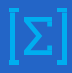 6
МАТЕМАТИКА
КЛАСС
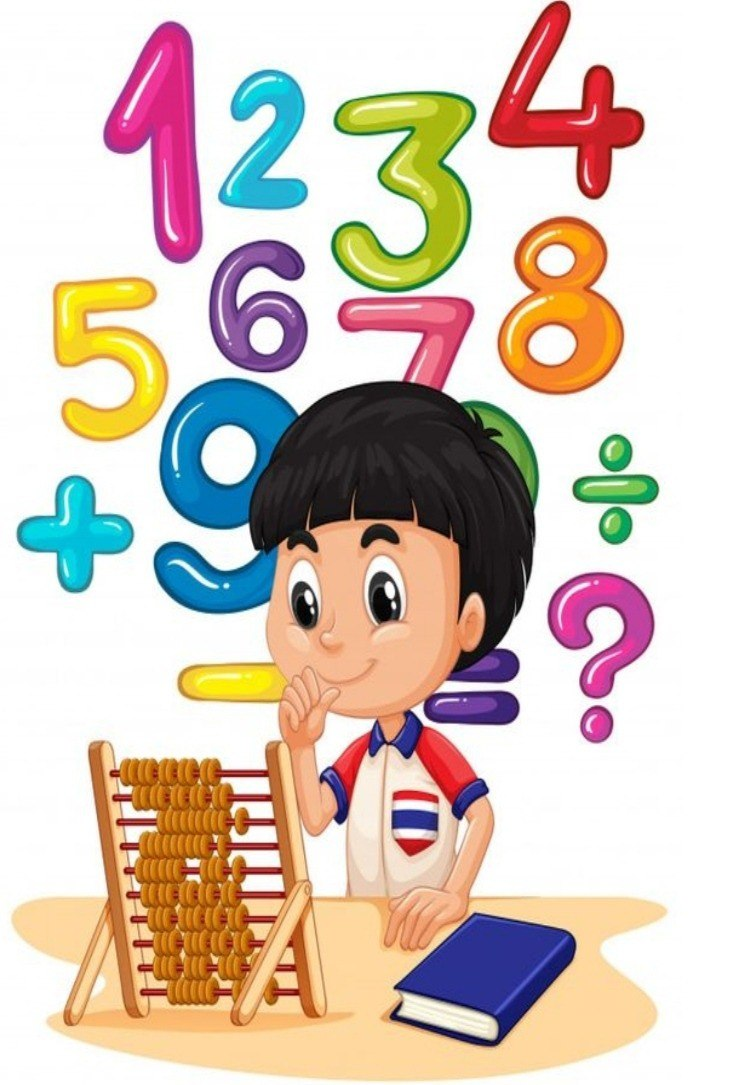 Тема:
РЕШЕНИЕ ЗАДАЧ
РЕШЕНИЕ ЗАДАЧ
287. Найдите сумму
2
2
РЕШЕНИЕ ЗАДАЧ
294. Найдите разность
2
2
РЕШЕНИЕ ЗАДАЧ
Пусть масса мёда равна х – неизвестное. Тогда
4
7
РЕШЕНИЕ ЗАДАЧ
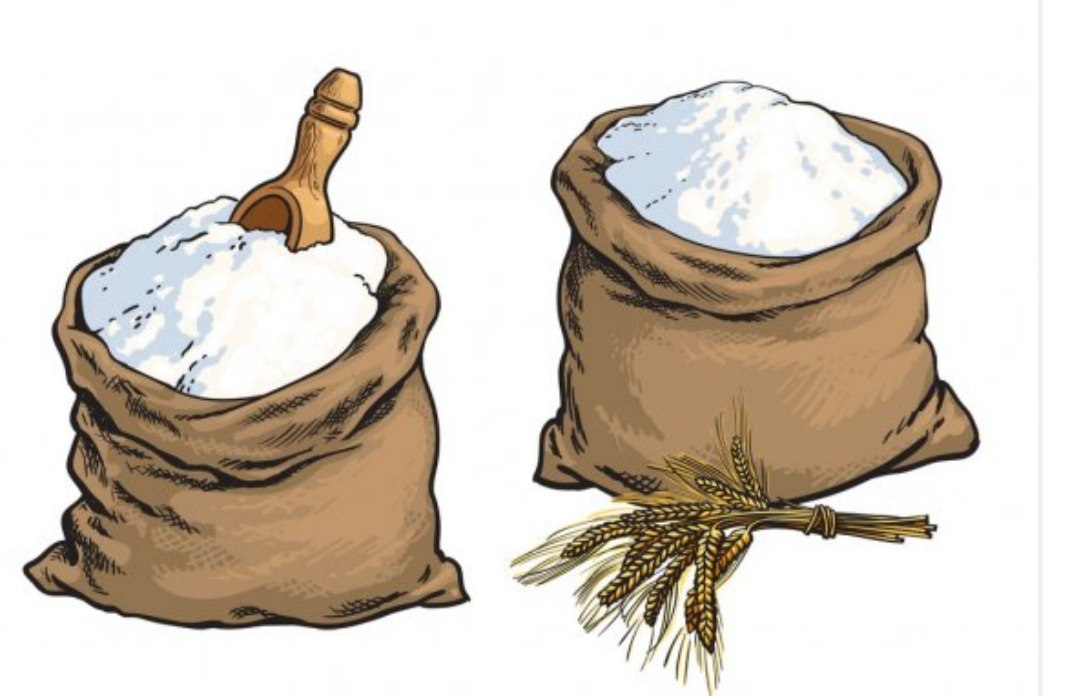 5
2
2
РЕШЕНИЕ ЗАДАЧ
309. Решите уравнение:
2
3
2
3
РЕШЕНИЕ ЗАДАЧ
319. Вычислите значение выражения 
удобным способом:
РЕШЕНИЕ ЗАДАЧ
Задание. Выполните действия:
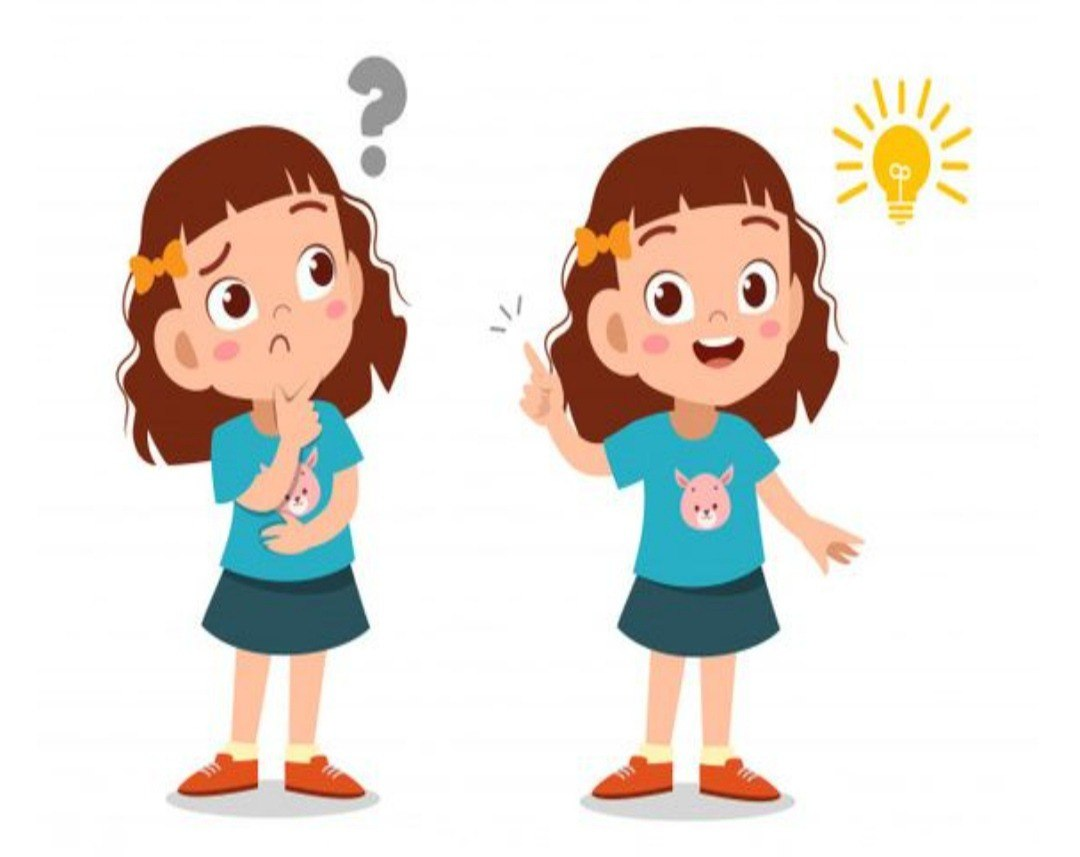 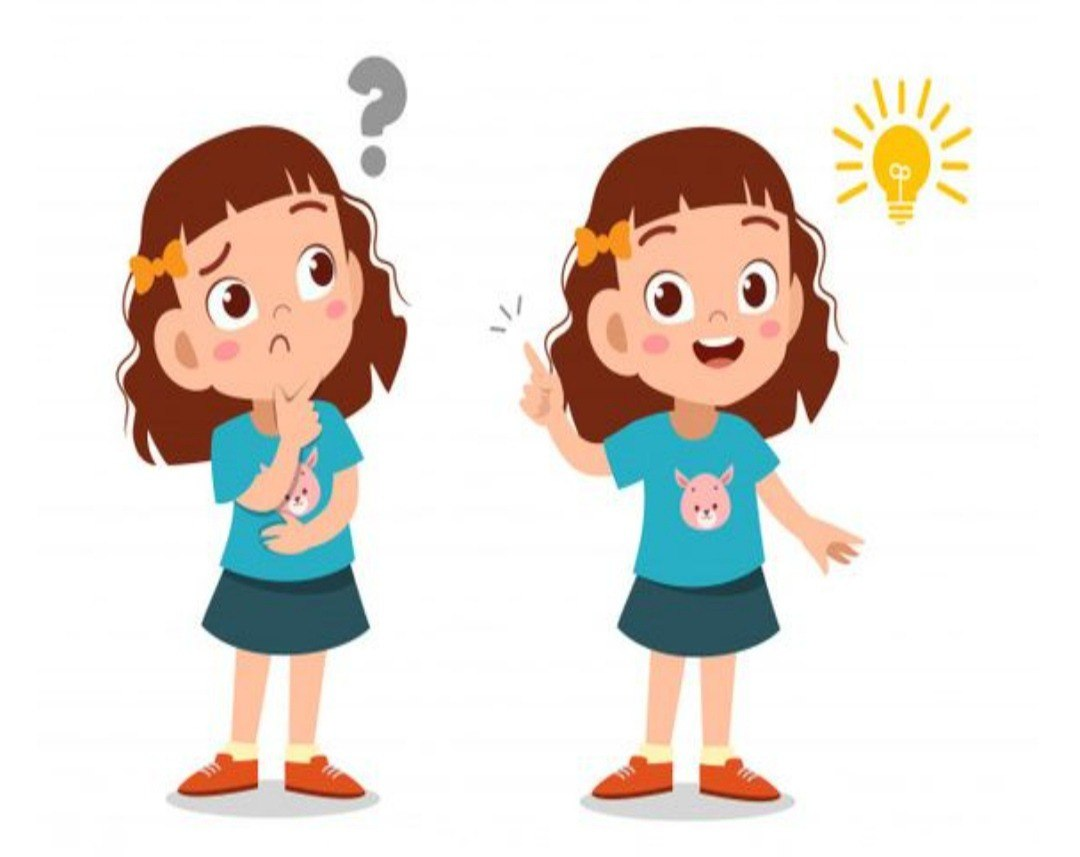 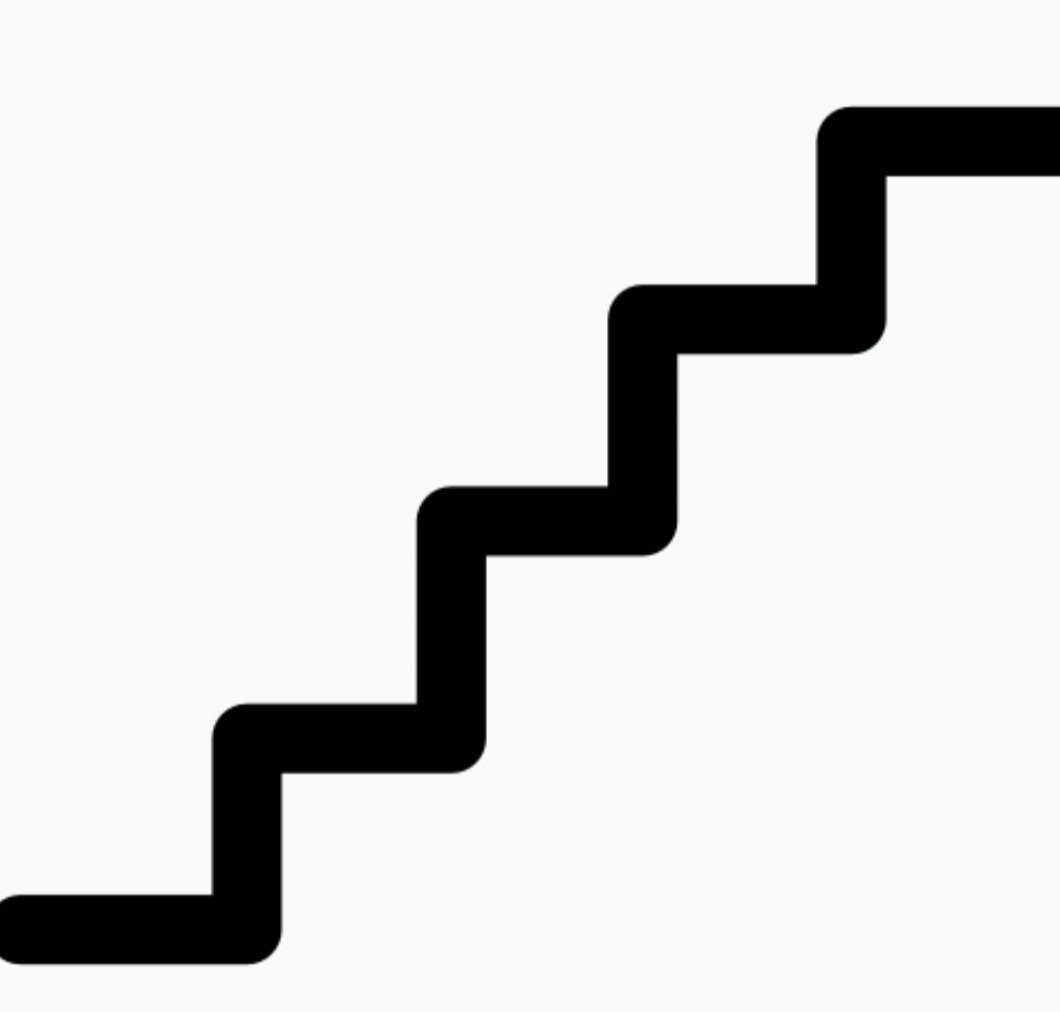 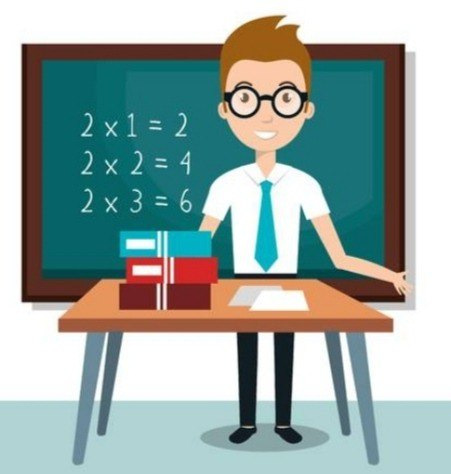 ЗАДАНИЯ ДЛЯ САМОСТОЯТЕЛЬНОЙ РАБОТЫ
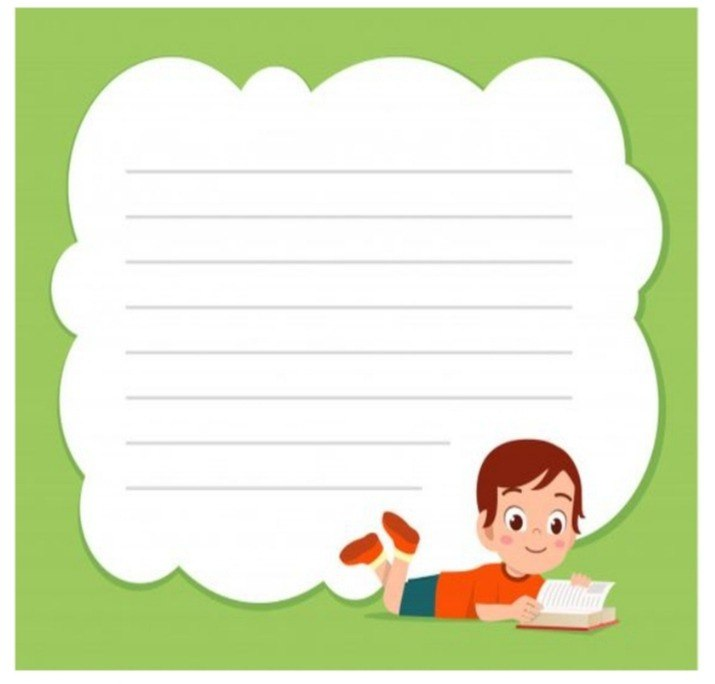 РЕШИТЬ ЗАДАЧИ 
№ 309 (2), № 316, № 319 (2)
НА СТРАНИЦАХ 56-57
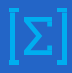 6
МАТЕМАТИКА
КЛАСС
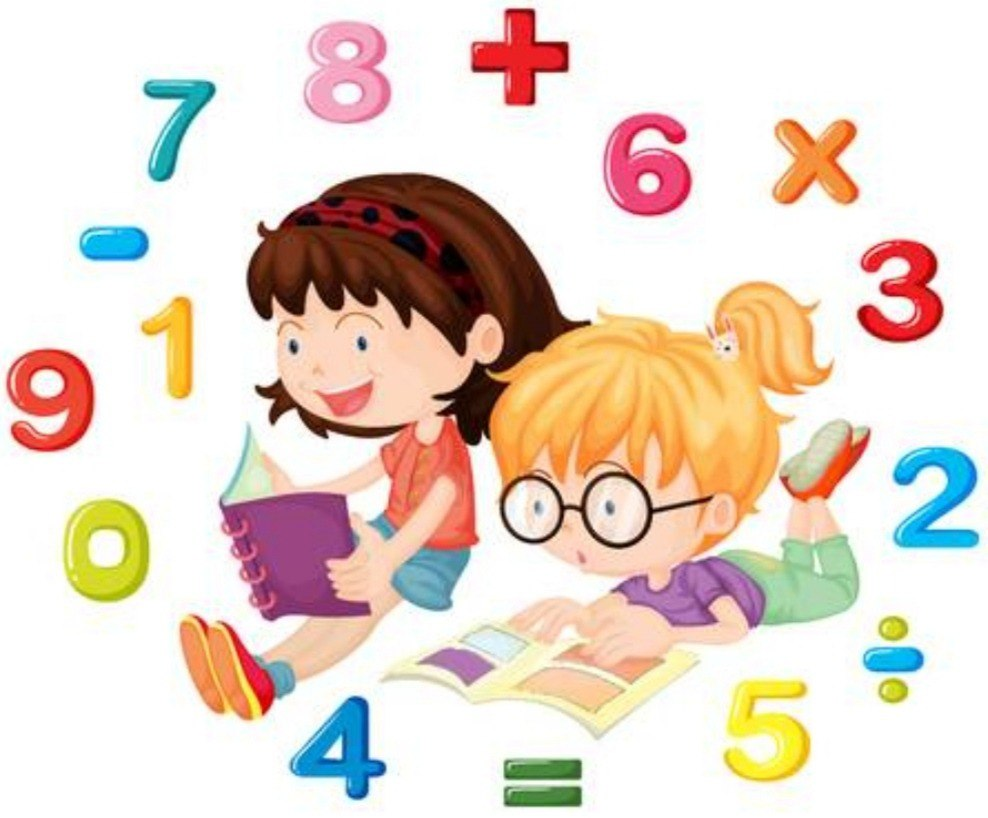 Тема:
РЕШЕНИЕ ЗАДАЧ 
И ТЕСТОВ
РЕШЕНИЕ ЗАДАЧ
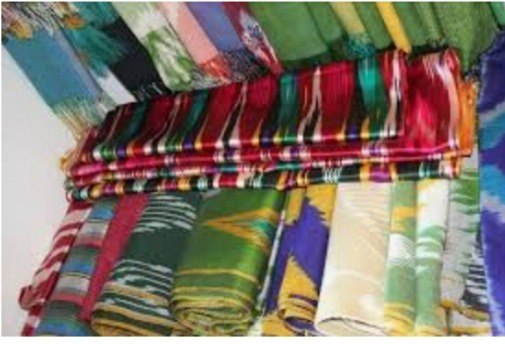 5
2
Ответ: 41 метр атласа было в рулоне первоначально.
РЕШЕНИЕ ТЕСТОВ
3
5
РЕШЕНИЕ ТЕСТОВ
4
3
РЕШЕНИЕ ТЕСТОВ
5
4
РЕШЕНИЕ ТЕСТОВ
2
3
РЕШЕНИЕ ТЕСТОВ
РЕШЕНИЕ ТЕСТОВ
3
5
РЕШЕНИЕ ТЕСТОВ
ЗАДАНИЯ ДЛЯ САМОСТОЯТЕЛЬНОЙ РАБОТЫ
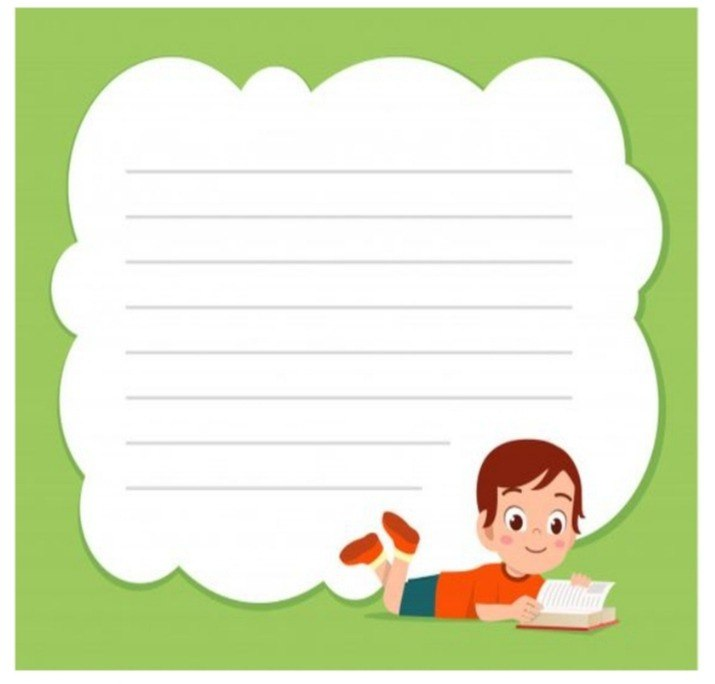 РЕШИТЬ ЗАДАЧУ
№ 330 И ТЕСТ № 3
НА СТРАНИЦАХ 57- 58